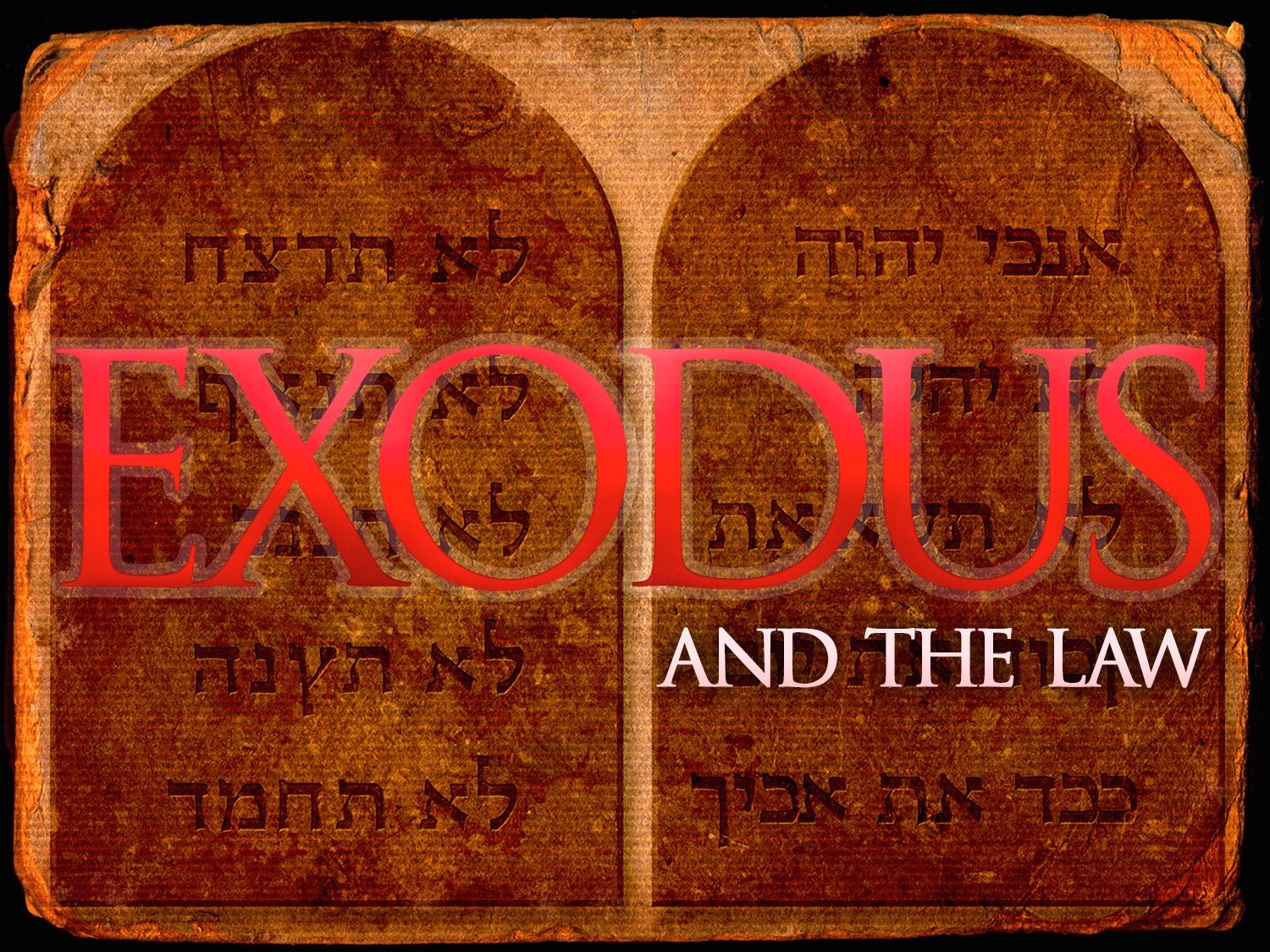 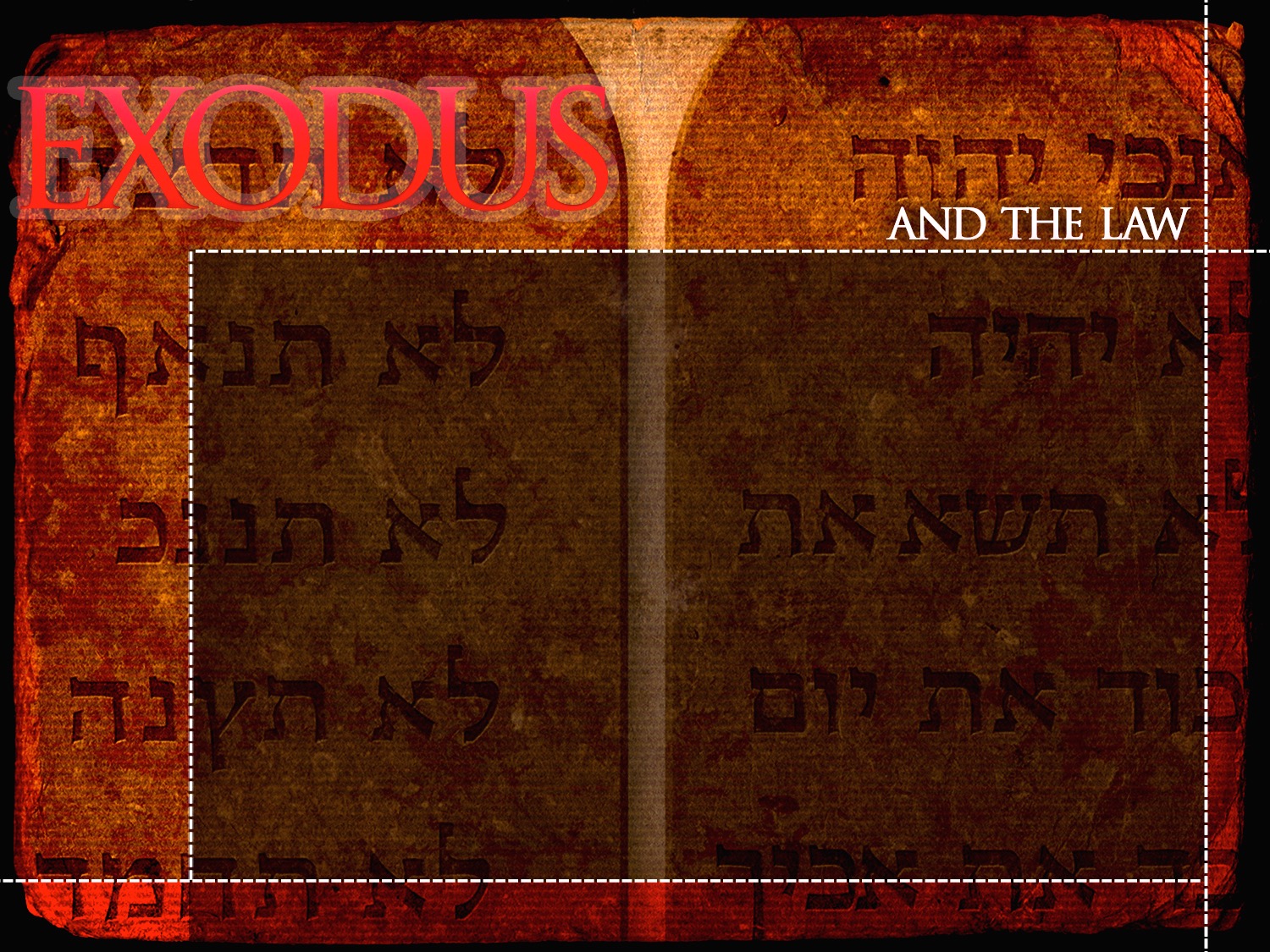 Dual Nature of the Law
Religious
Civic
"...Everything in their collective and private life was connected with a revealed religion...their ordinary employments were touched at every point by divinely-appointed and significant ceremonies." -Conybeare & Howson
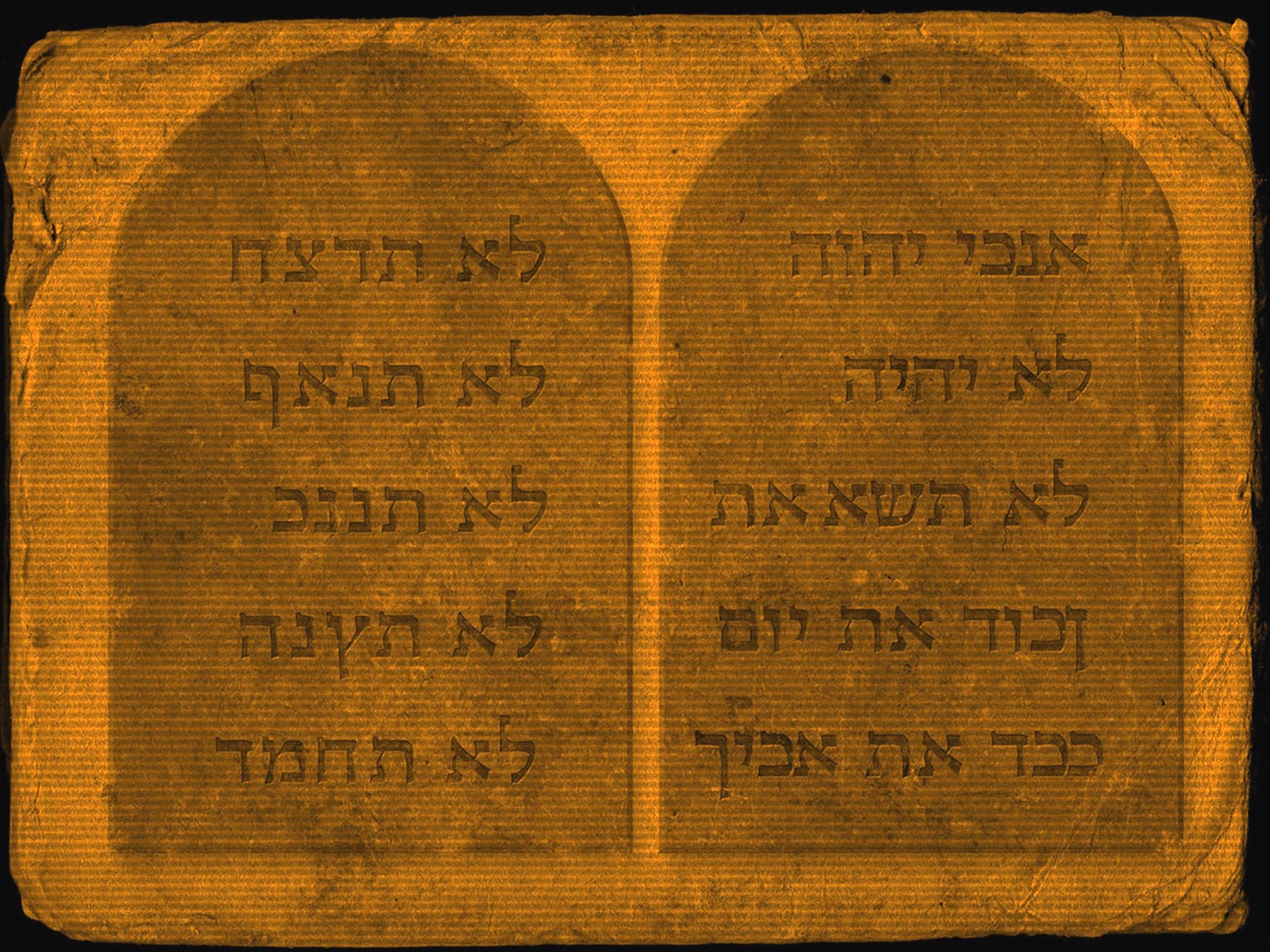 Law of Moses
The Religious Code
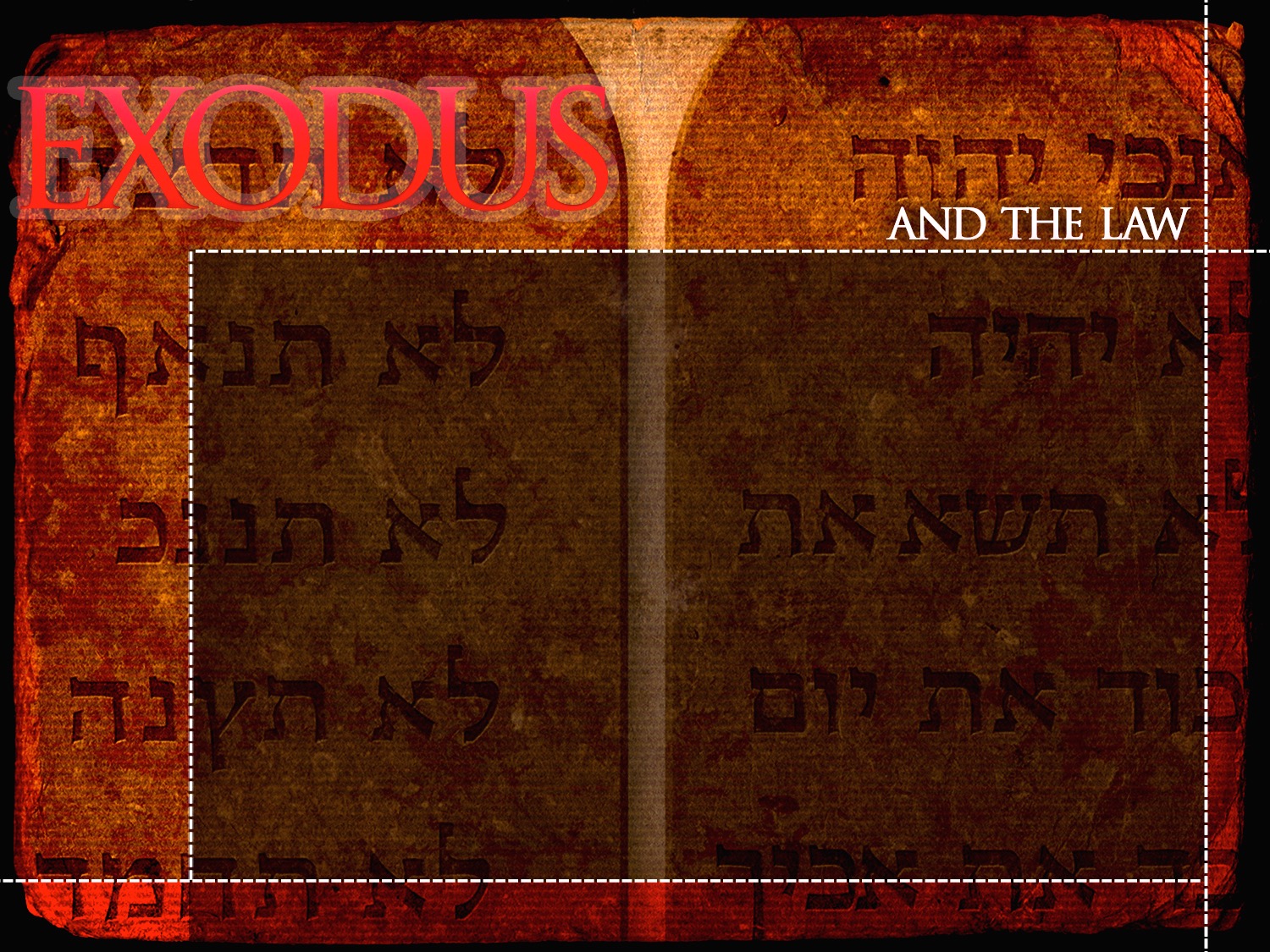 Law of Sacrifice
Regulations common to all sacrifices
Where sacrifices to be offered
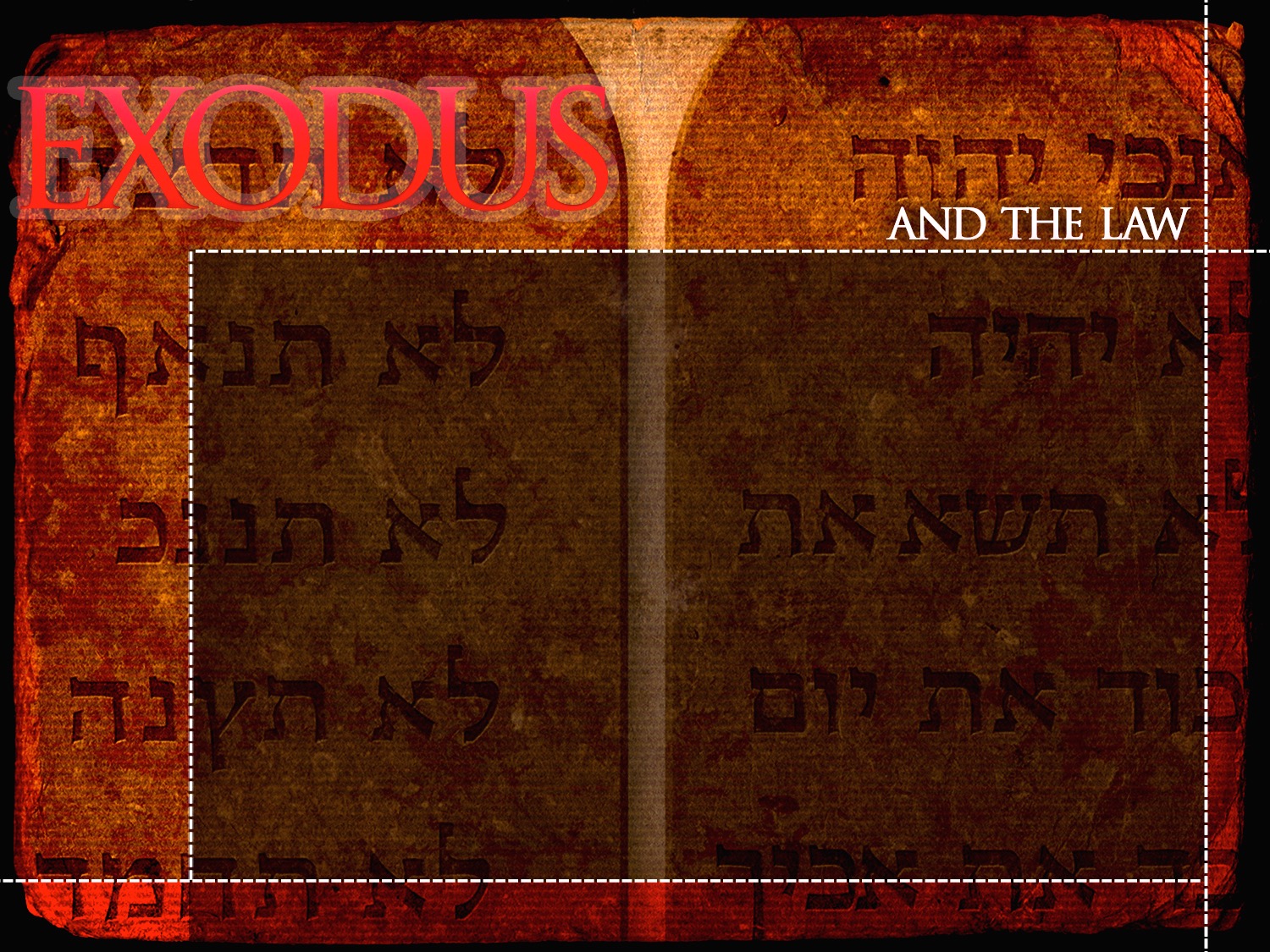 Kinds of Offerings
Burnt Offering
Meal Offering
Peace Offering
Sin Offering
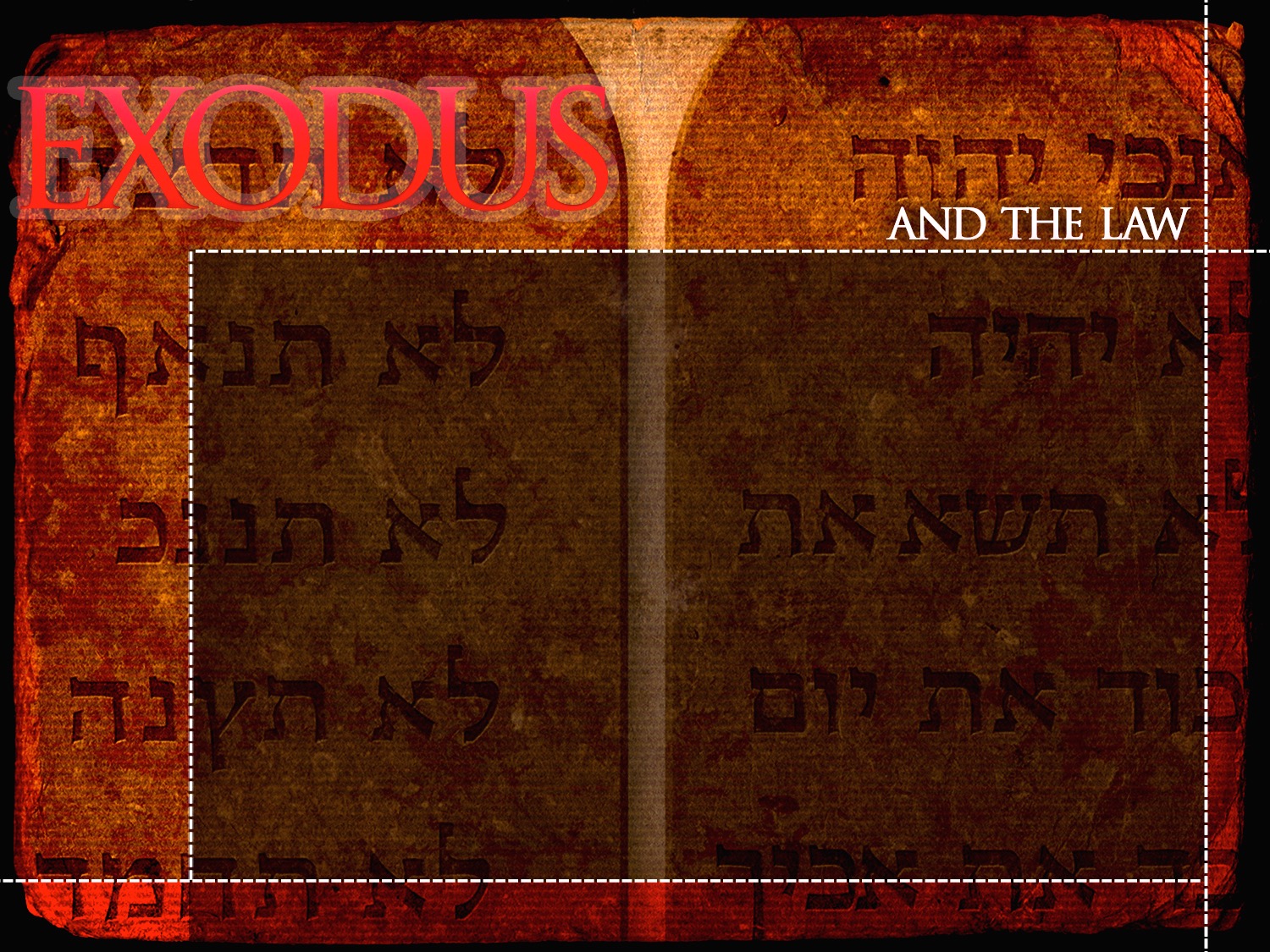 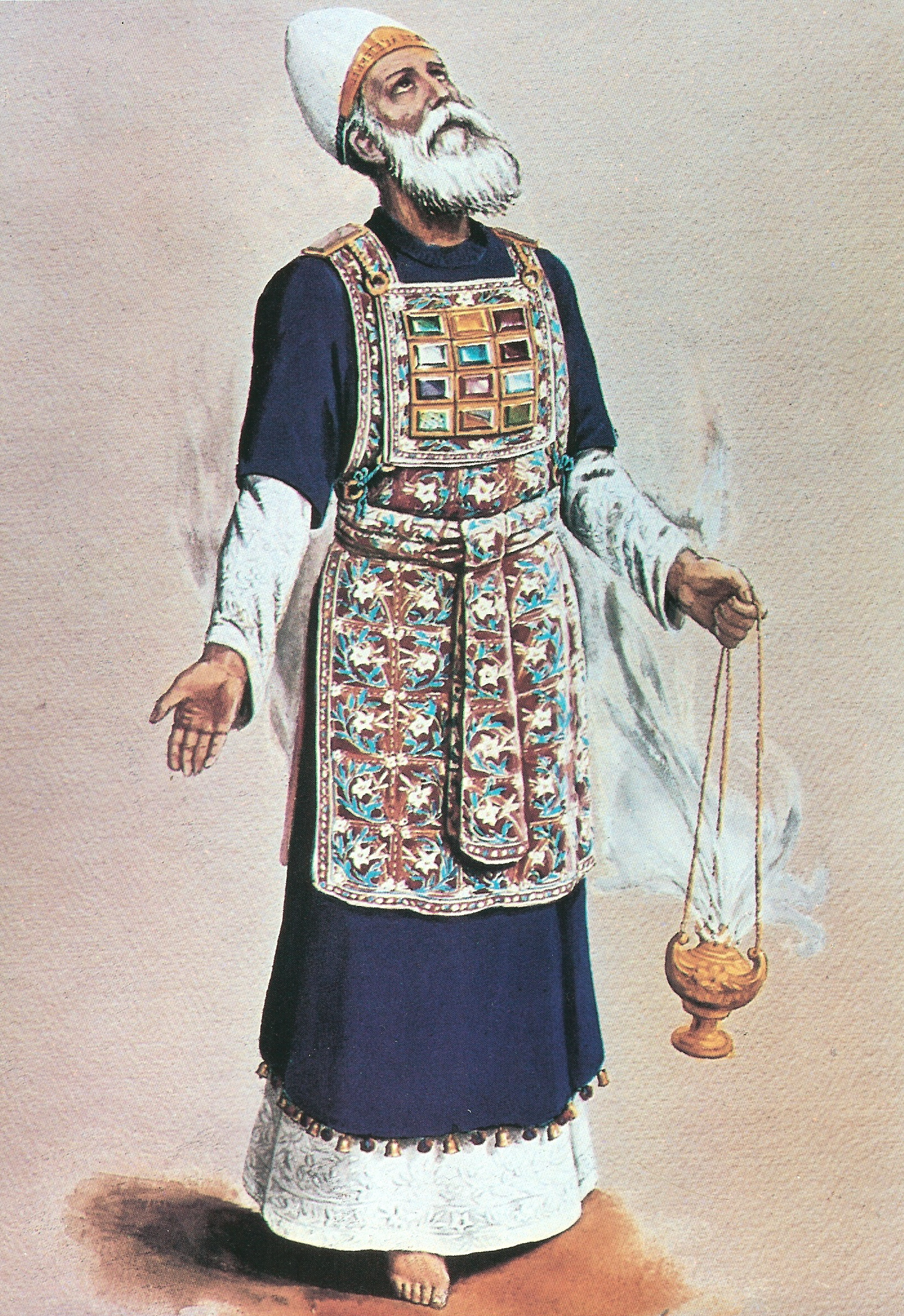 The Priesthood
The Family
The Priest’s Vestments
Priest’s Consecration
Support of the Priesthood
Law of Holiness for the Priesthood.
Law of the Levites
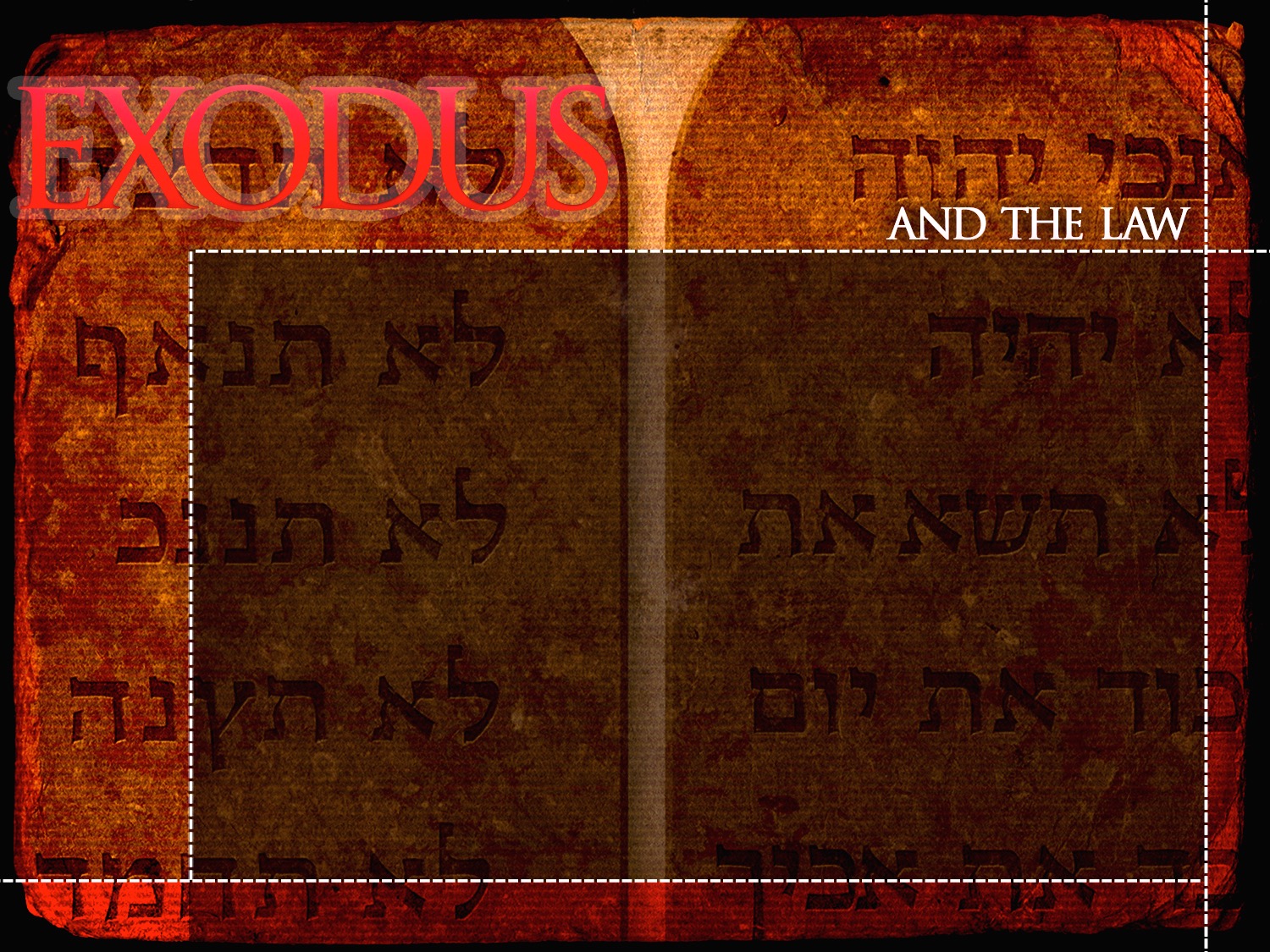 Ceremonial Uncleanness
From childbirth
From leprosy
Cured person’s ceremonial cleansing
From bodily secretion
From a dead body